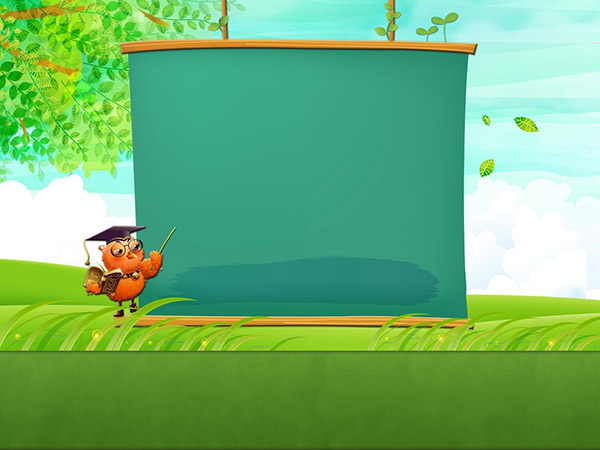 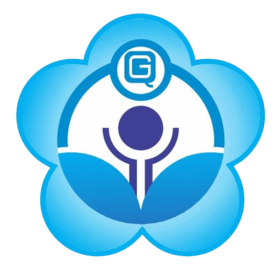 UỶ BAN NHÂN DÂN QUẬN LONG BIÊNTRƯỜNG MẦM NON GIA QUẤT
Hoạt động: Làm quen với toán: 

Đếm đến 3, nhận biết nhóm số lượng 3
Đối tượng: Mẫu giáo bé


Giáo viên: Hoàng Thị Minh Giang
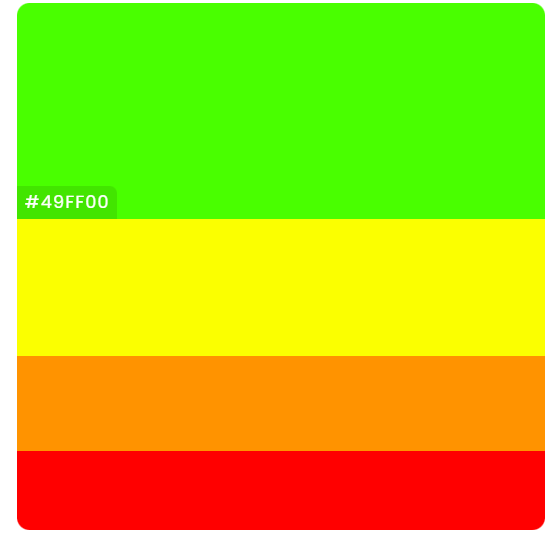 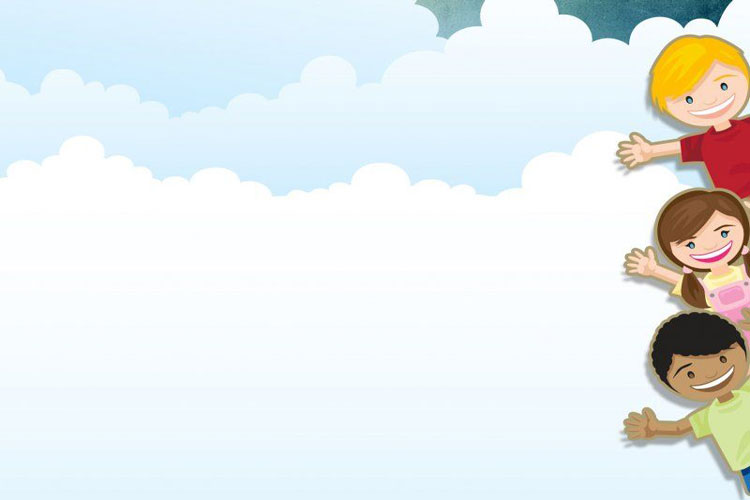 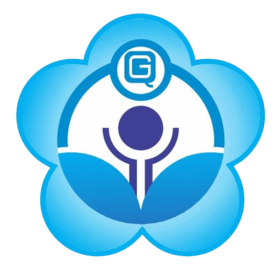 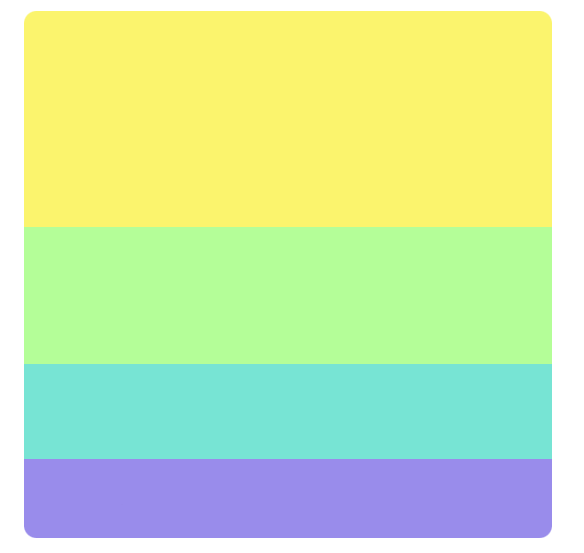 MỤC ĐÍCH YÊU CẦU:
1. Kiến thức
- Trẻ biết đếm và nhận biết các nhóm số lượng trong phạm vi 3.
2. Kỹ năng
- Trẻ có kỹ năng xếp tương ứng 1-1.
- Trẻ diễn đạt được kết quả của từng nhóm đối tượng.
- Trẻ tìm và đặt được thẻ số tương ứng với số lượng của từng nhóm.
- Rèn trẻ kỹ năng trả lời câu hỏi to rõ ràng mạch lạc.
3. Thái độ
- Trẻ hứng thú tham gia vào các hoạt động cùng PH.
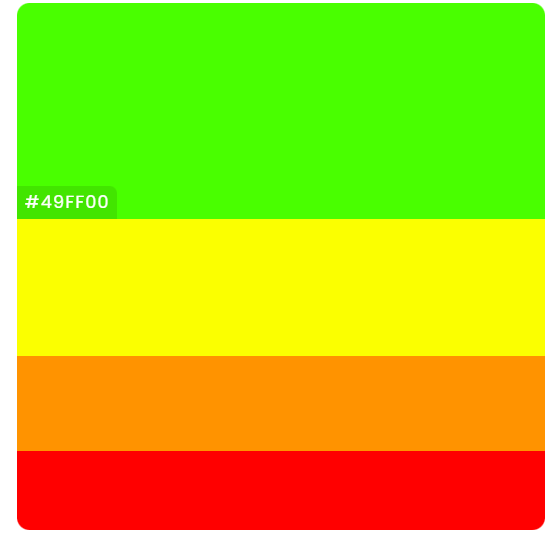 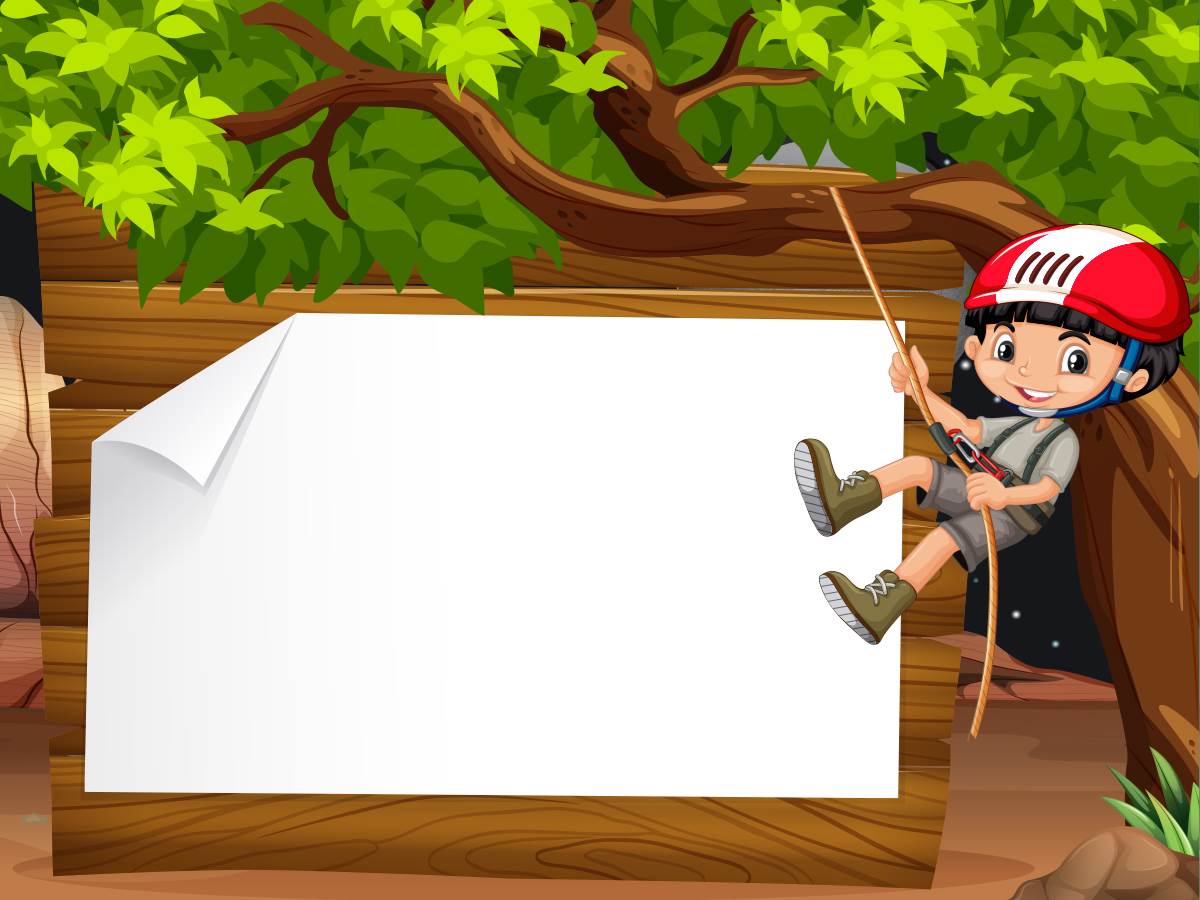 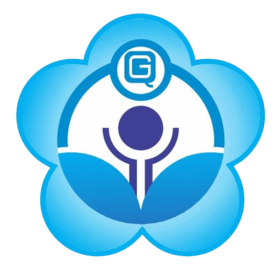 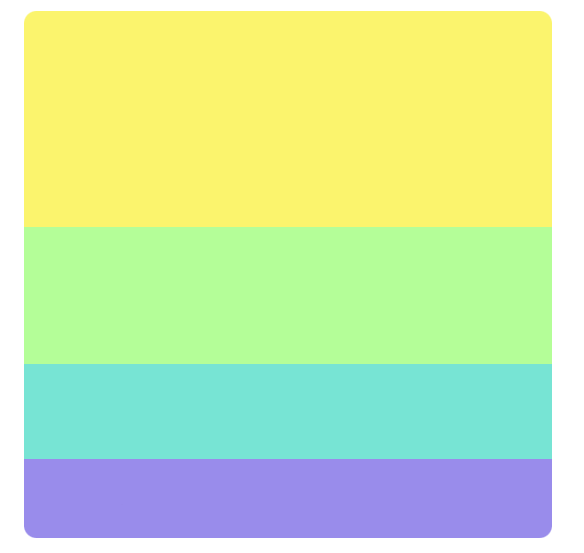 HĐ1: Ôn nhóm số lượng 2
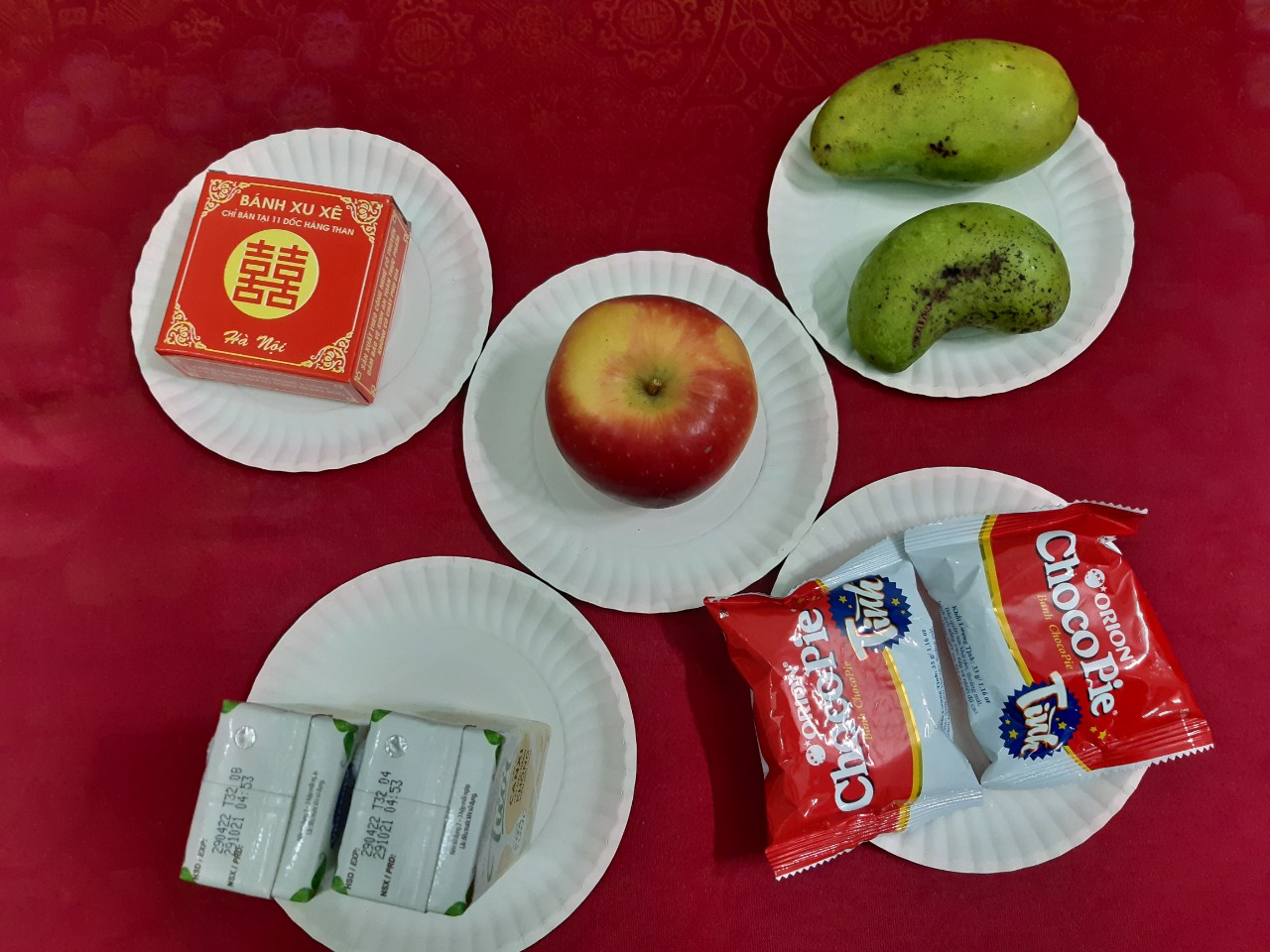 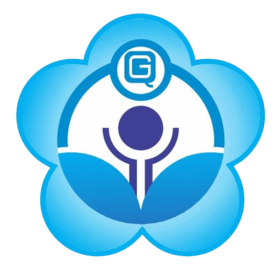 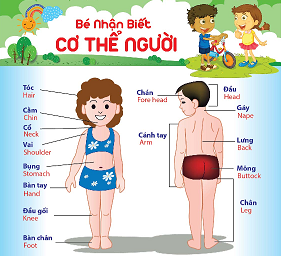 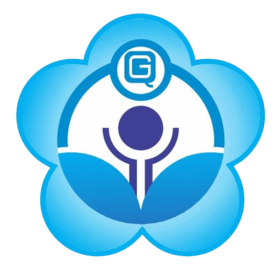 CÁC BỘ PHẬN TRÊN CƠ THỂ BÉ
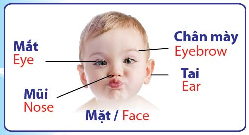 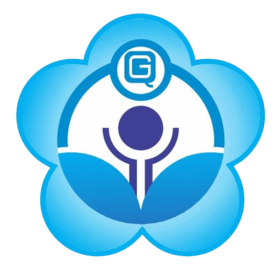 ĐỐ CON  BIẾT MẮT XINH CỦA CON ĐÂU ?
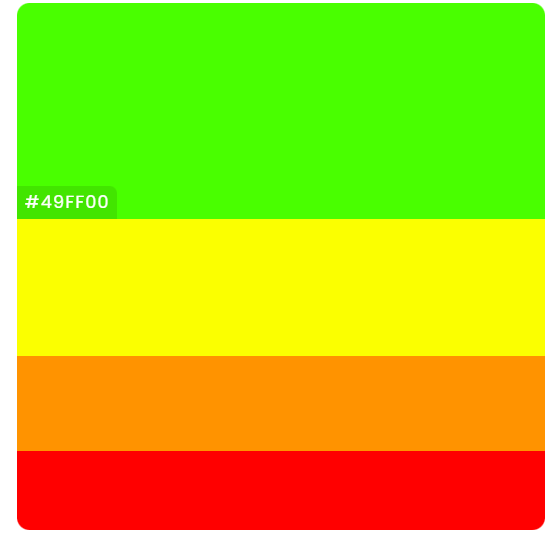 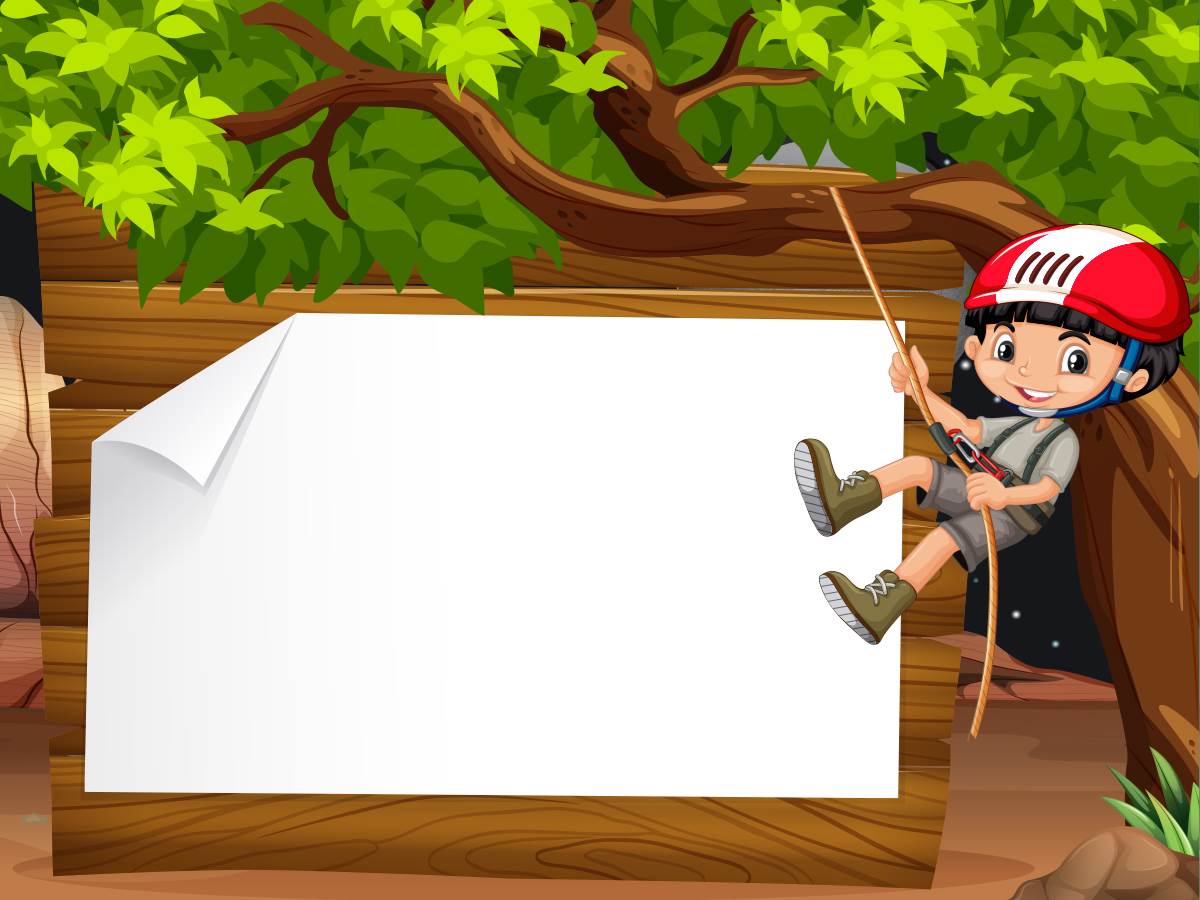 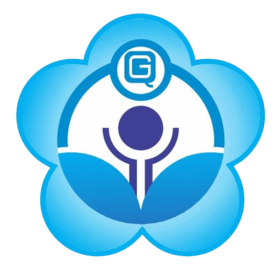 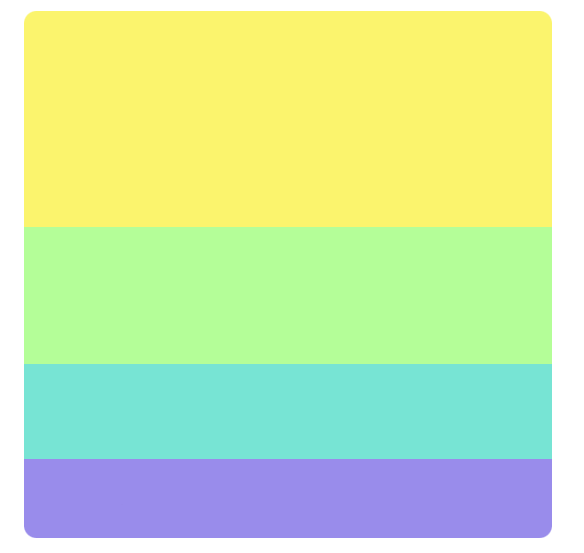 HĐ2: Đếm đến 3, nhận biết nhóm số lượng trong phạm vi 3
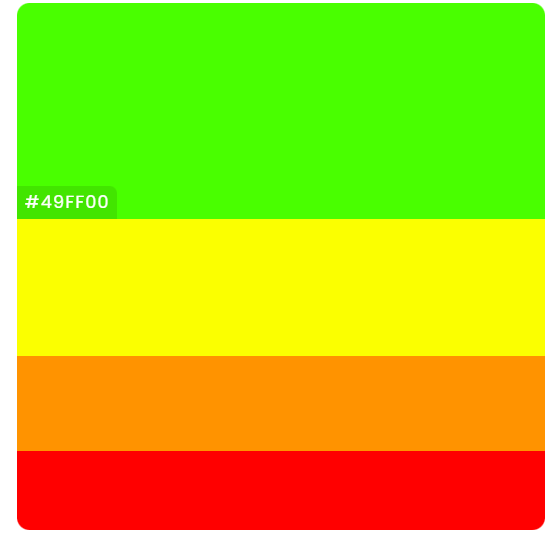 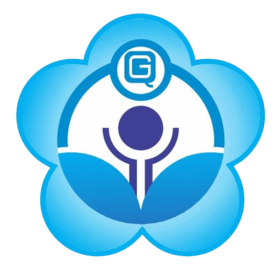 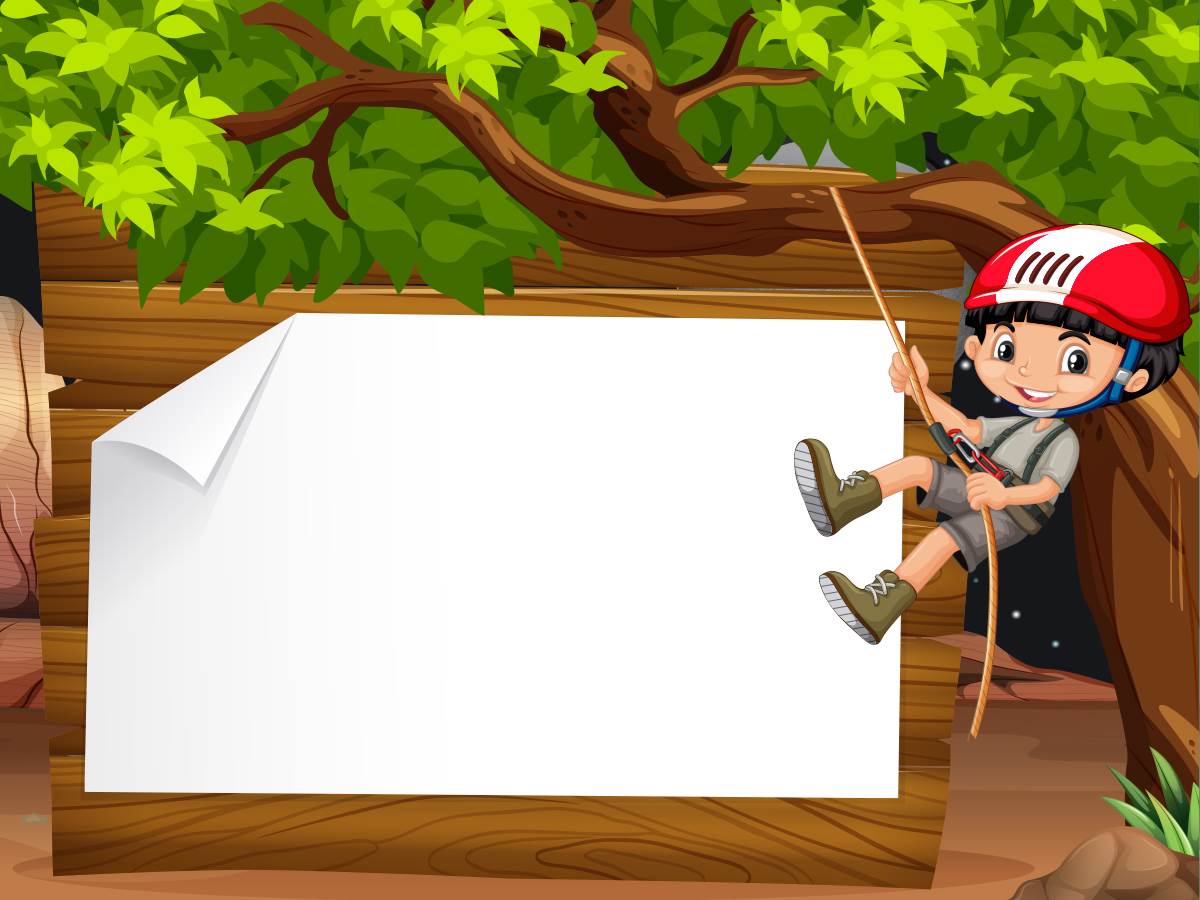 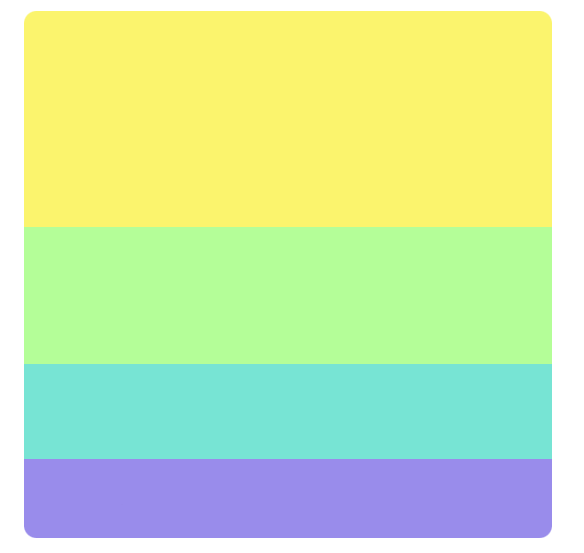 HĐ3: Ôn luyện, củng cố
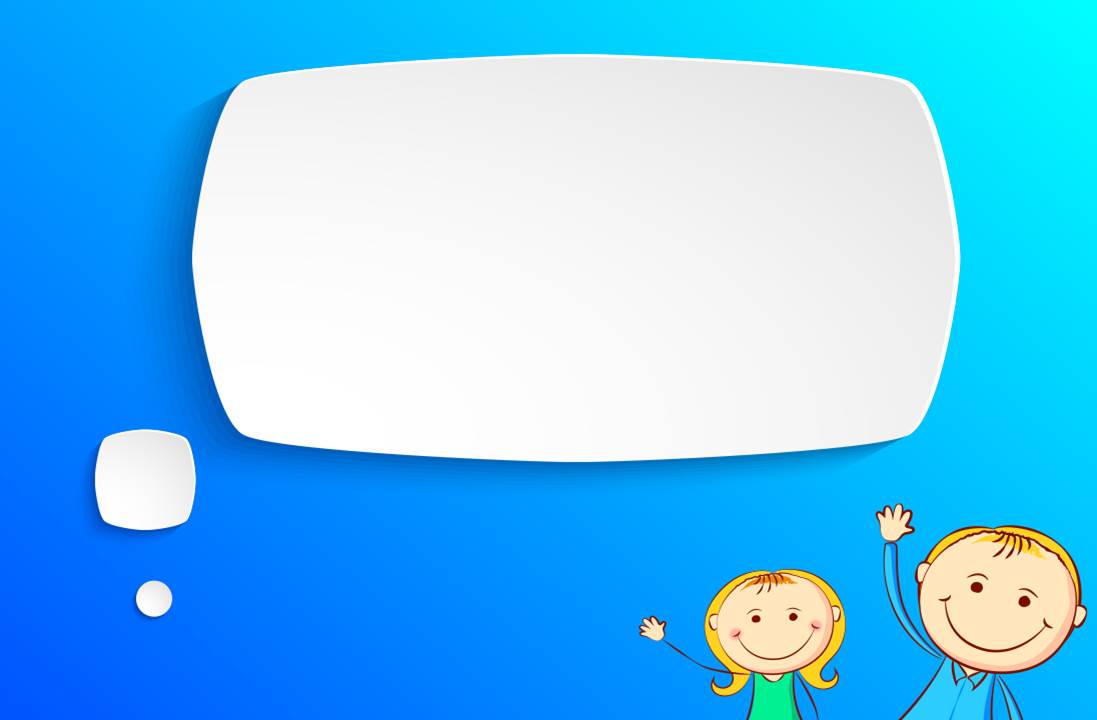 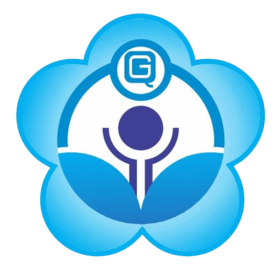 Trò chơi:
- Vỗ tay 3 tiếng
- Giậm chân 3 cái
- Giơ 3 ngón tay
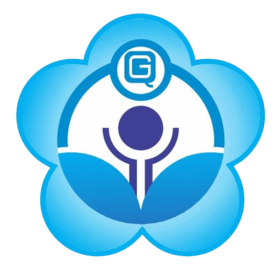 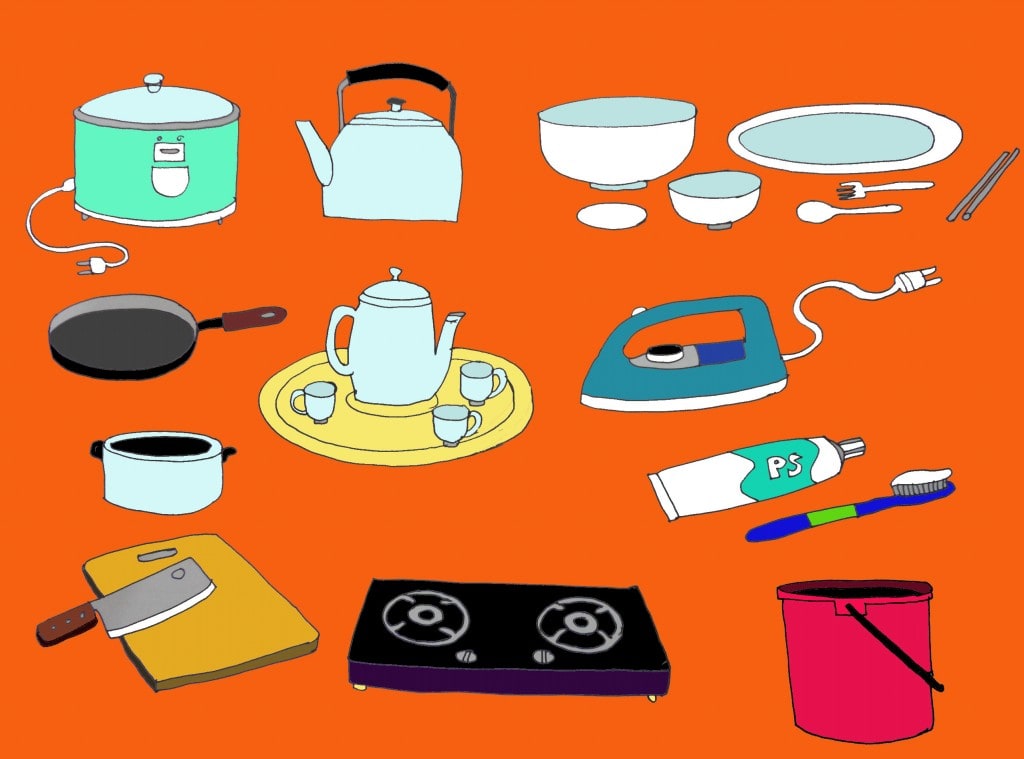 BÉ HÃY ĐẾM XEM MỖI ĐỒ VẬT CÓ SỐ LƯỢNG LÀ MẤY?
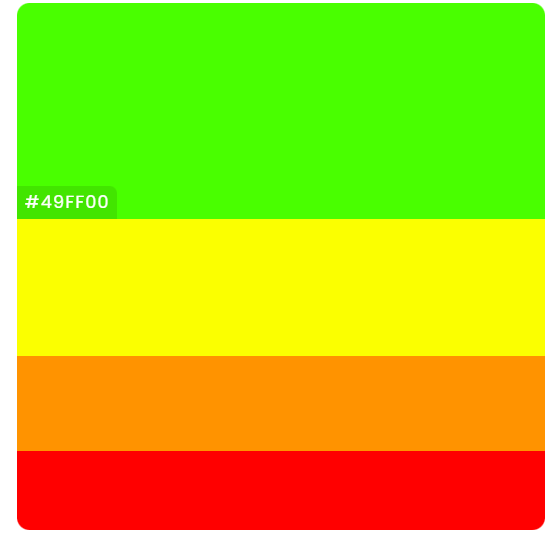 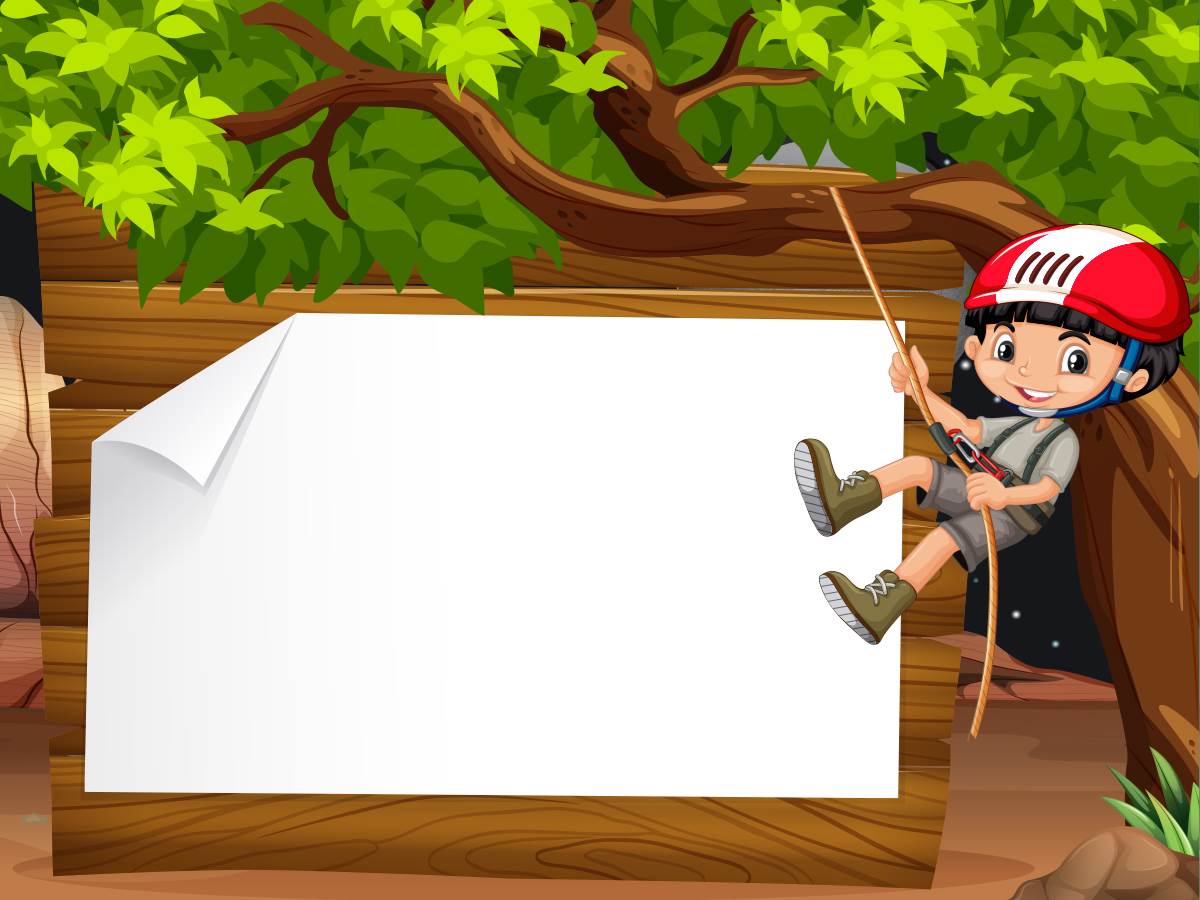 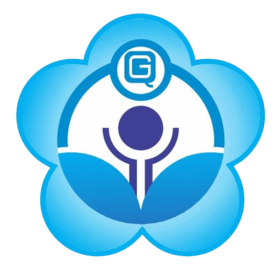 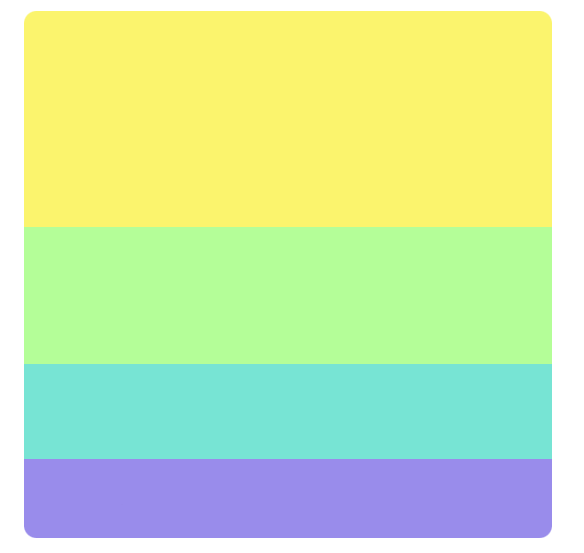 Xin chào và hẹn gặp lại các con trong những buổi học sau !